Les Arts et Métierspar Lord Seif
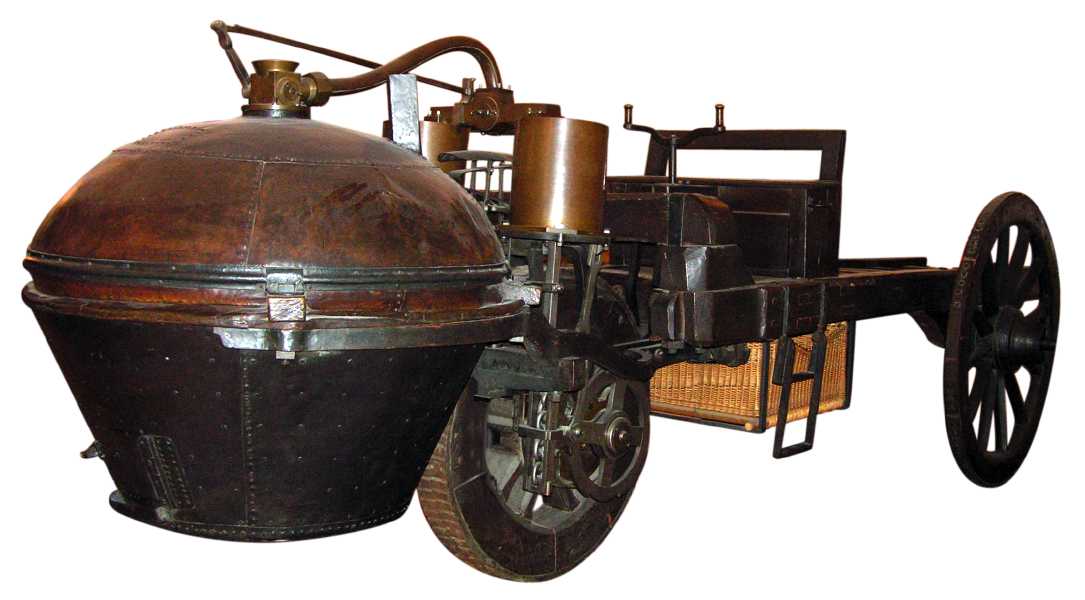 Le premier véhicule automobile jamais construit a été             inventé par Joseph Cugnot vers 1770
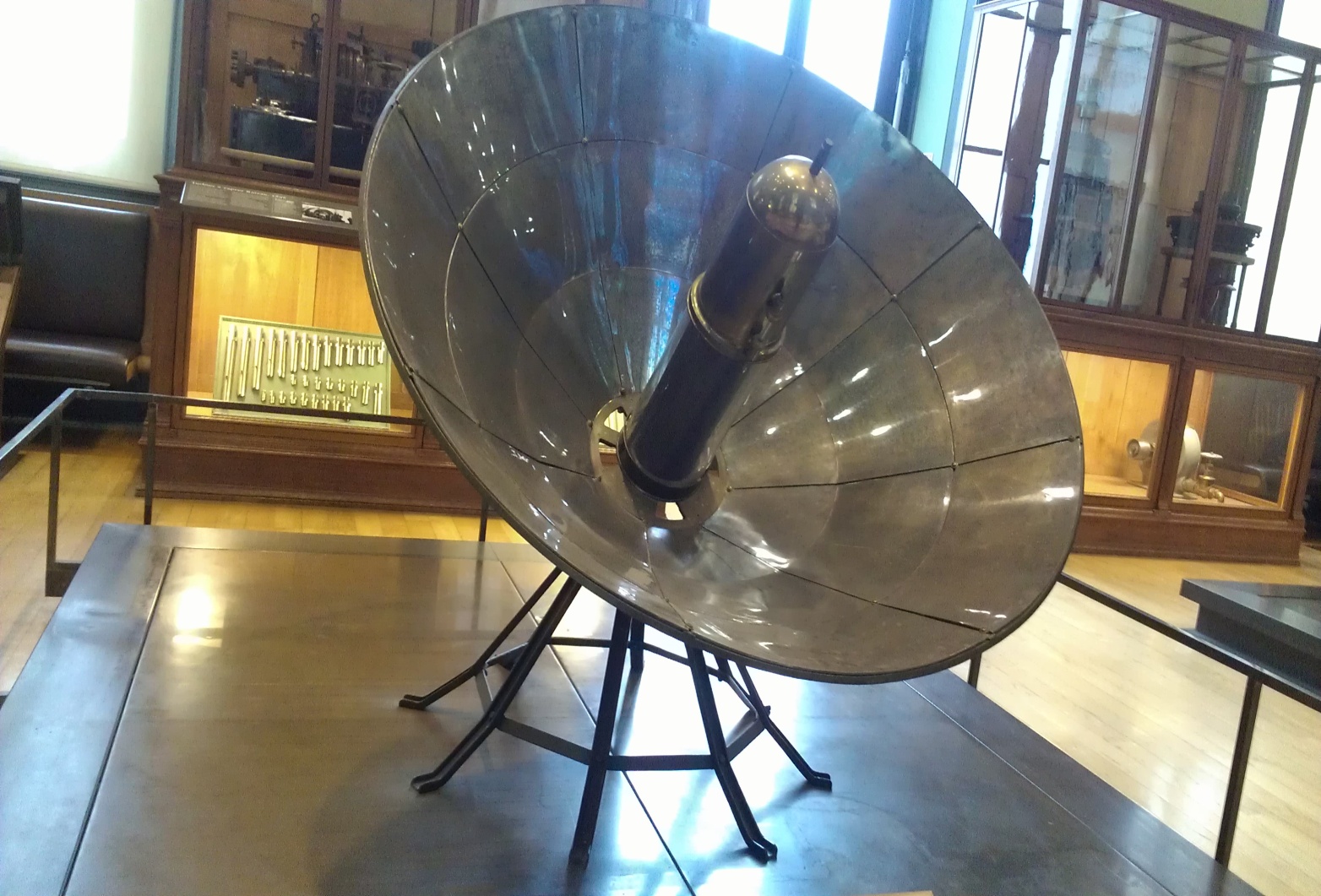 Ce four solaire a été inventé par Augustin Mouchot et Abel 
                       Pefre vers 1880
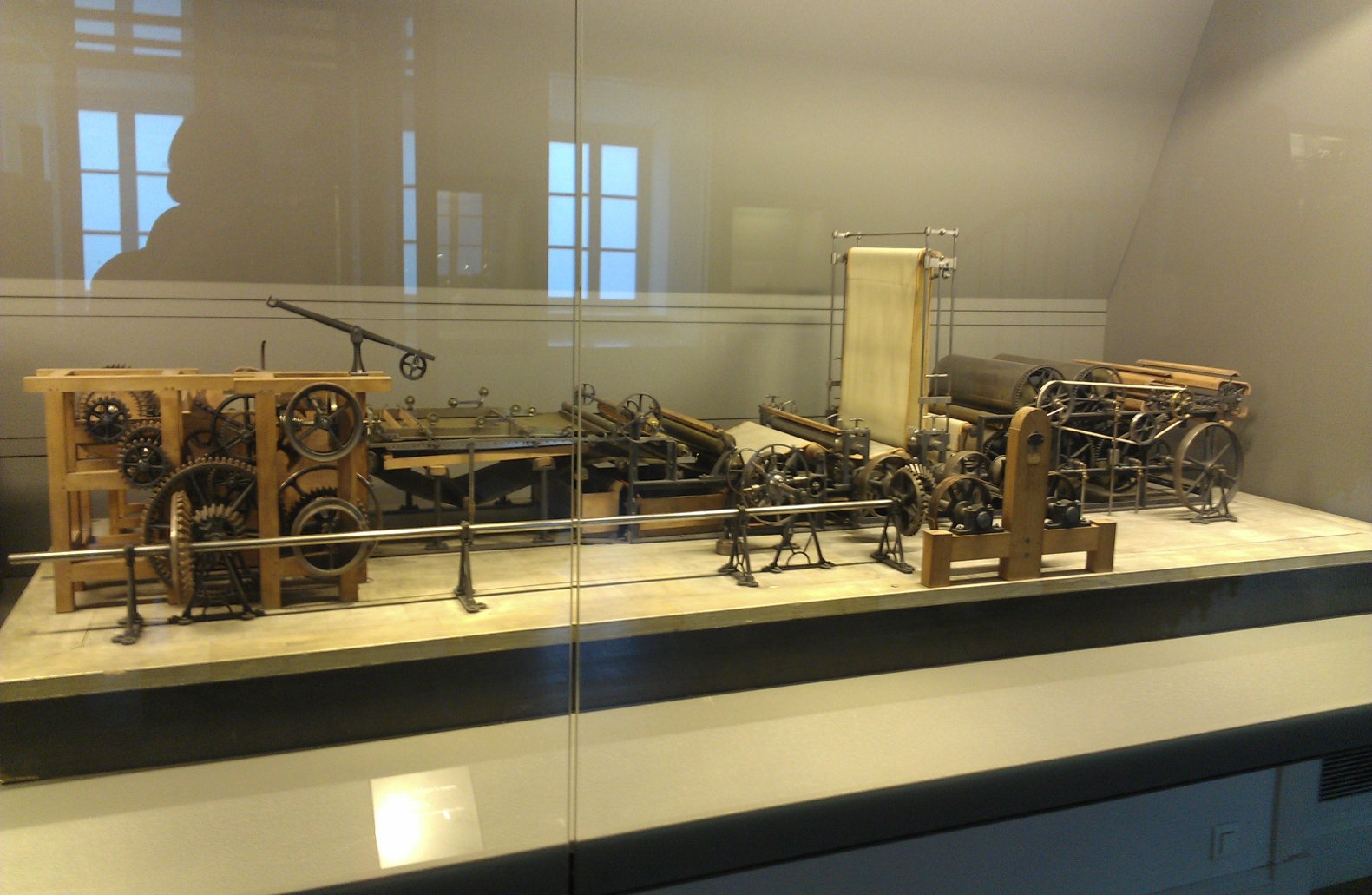 Cette machine qui fabrique le papier a été créée par Eugène Philippe vers 1830
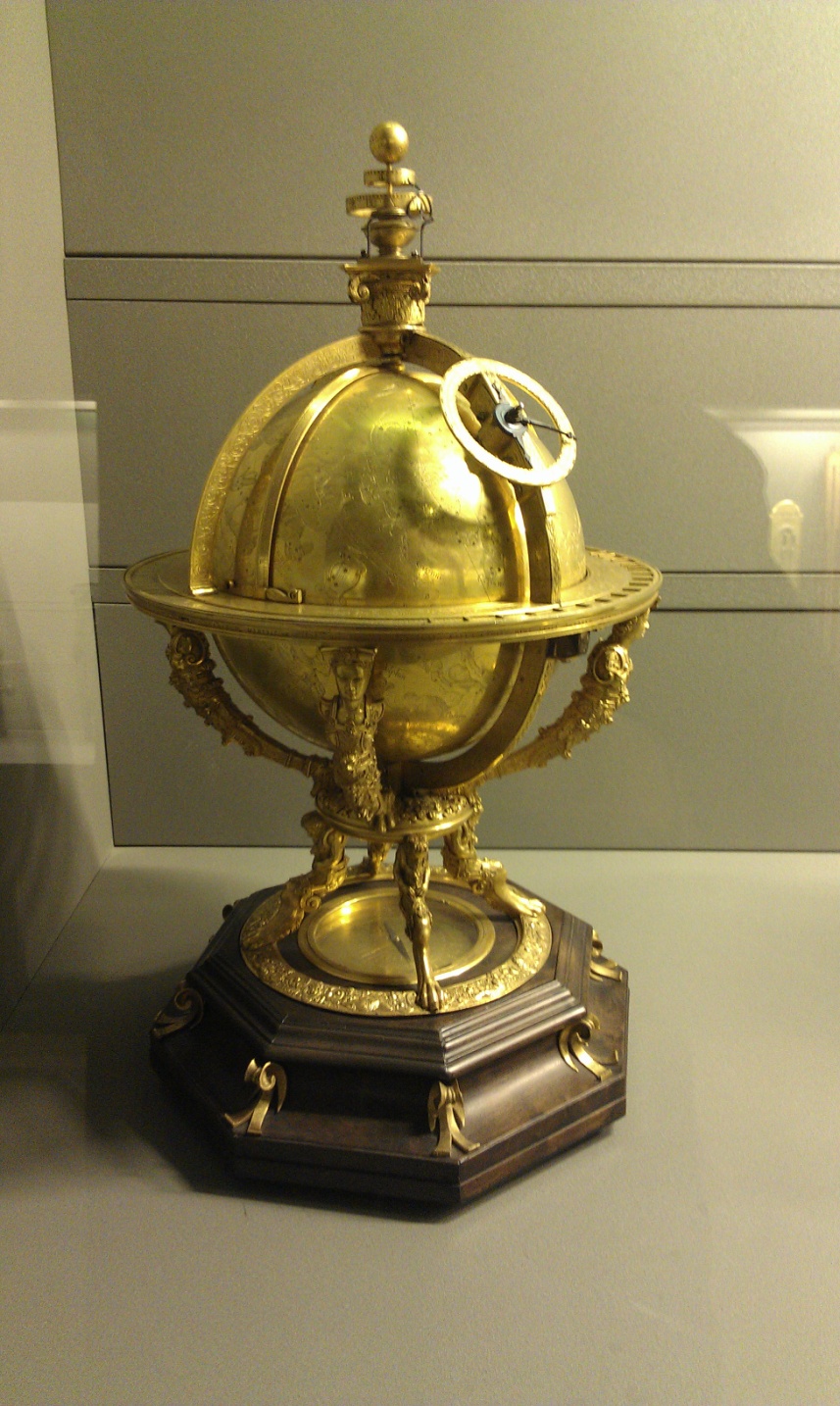 La sphère céleste mue par un mouvement d’horlogerie a été inventée par Jost Bürgi vers 1580
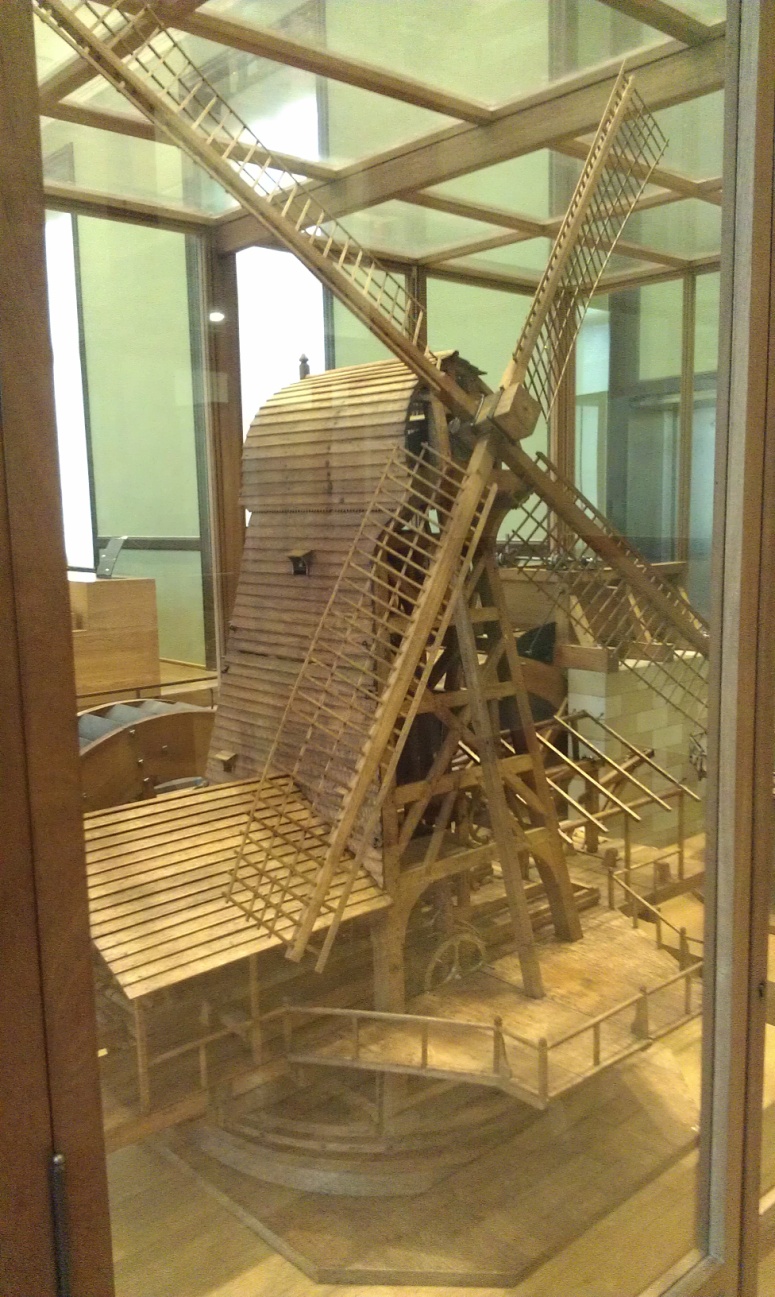 Moulin à vent hollandais commandant une scierie à bois,
inventé vers 1791 par Pierre Bulot
Notre sortie au musée en décembre 2014